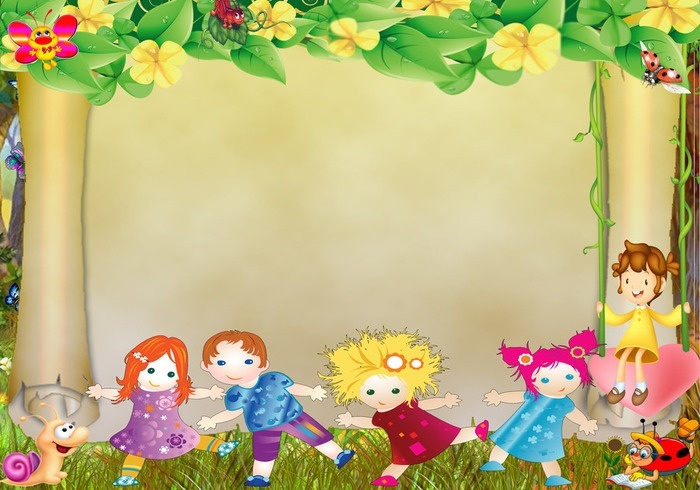 «Путешествие в мир 
профессий»
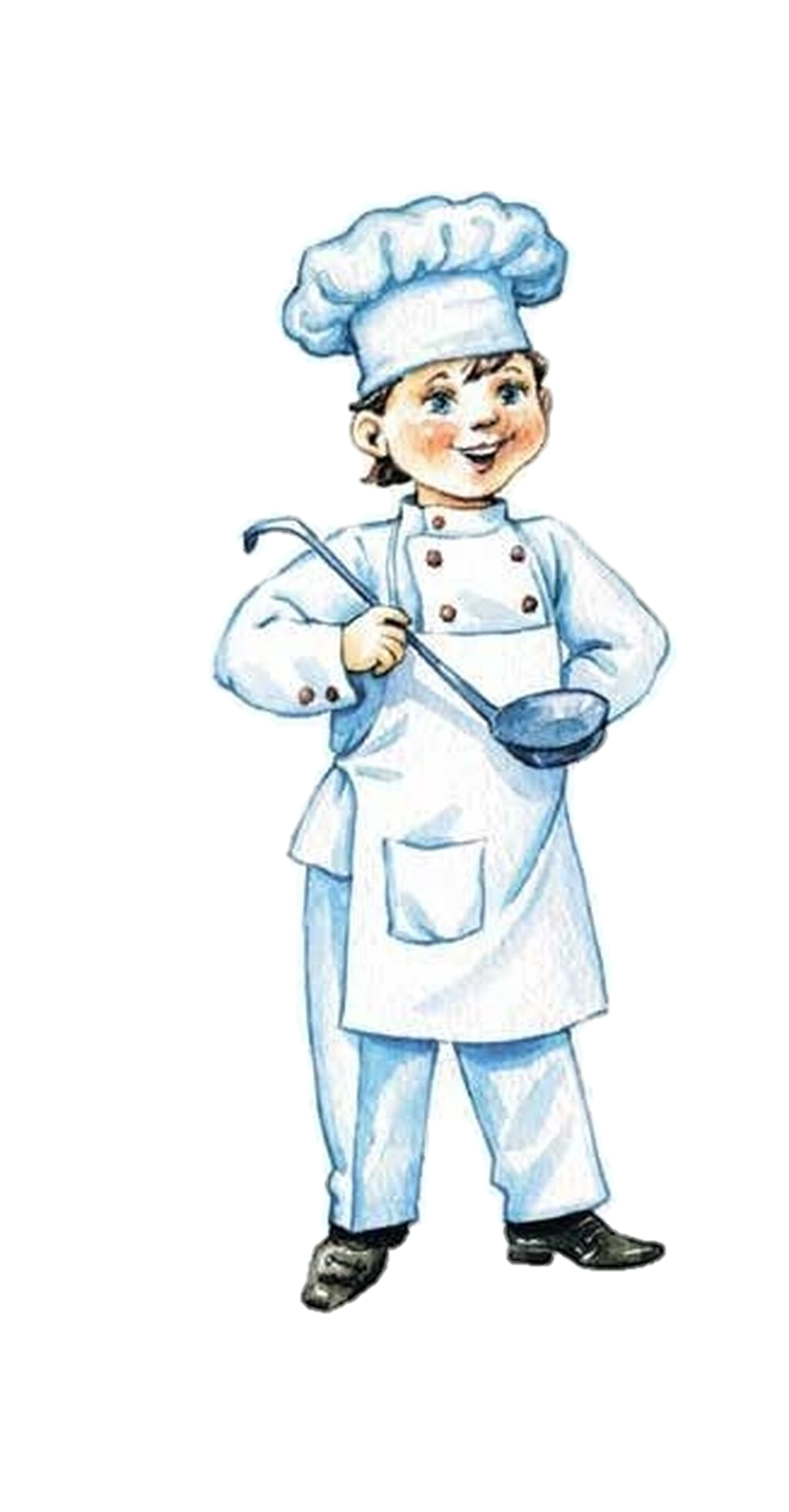 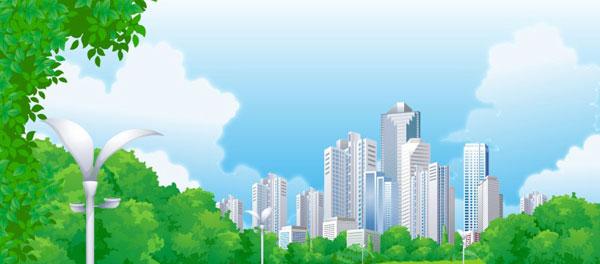 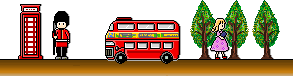 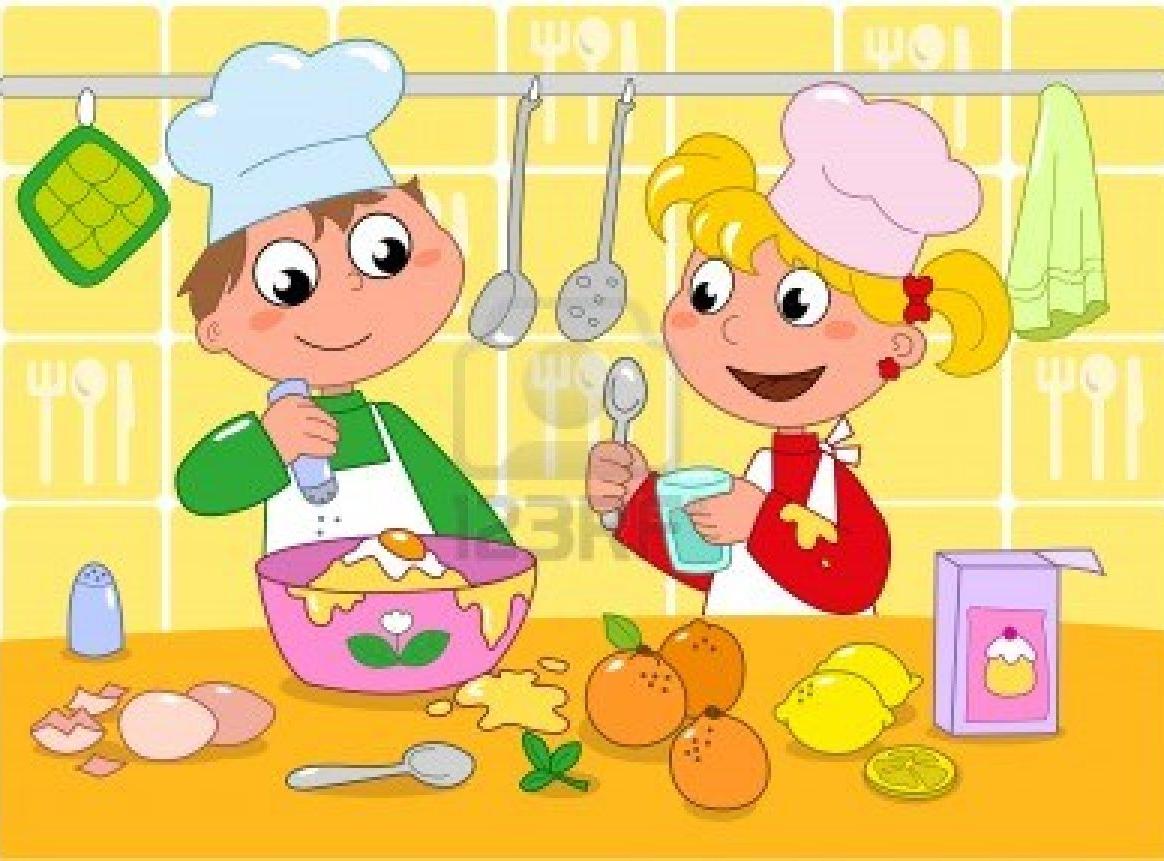 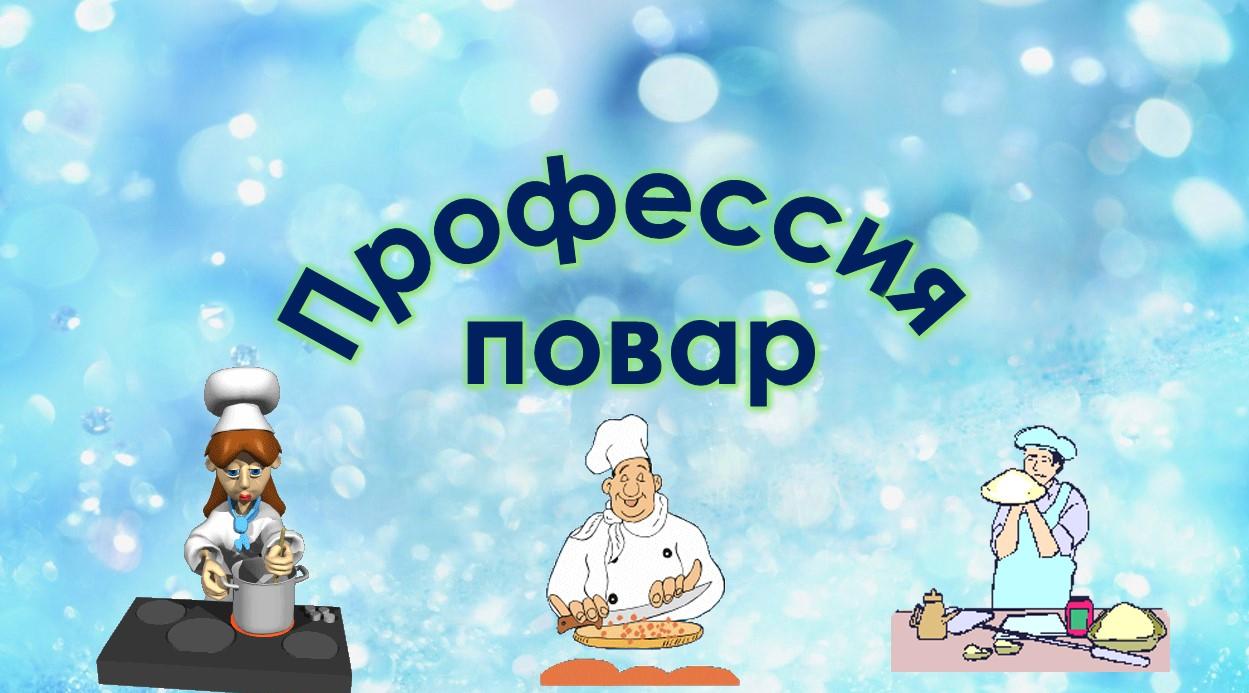 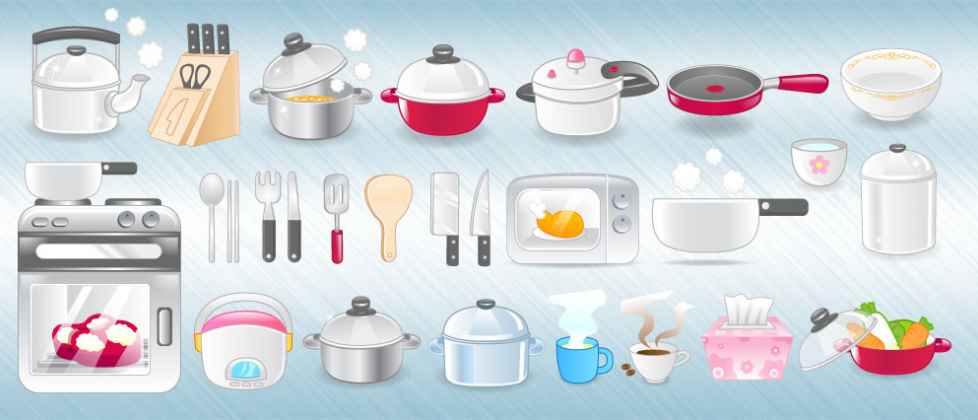 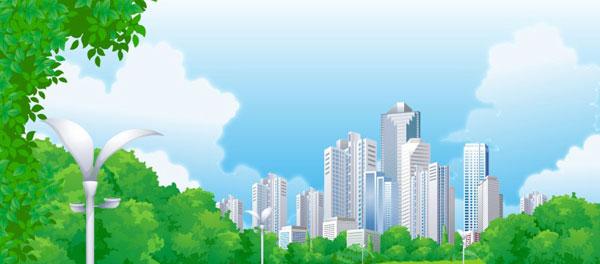 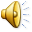 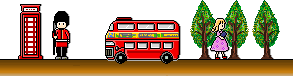 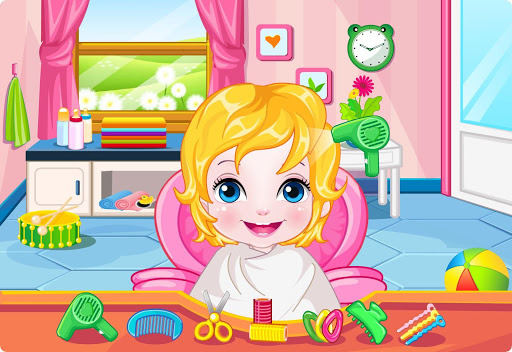 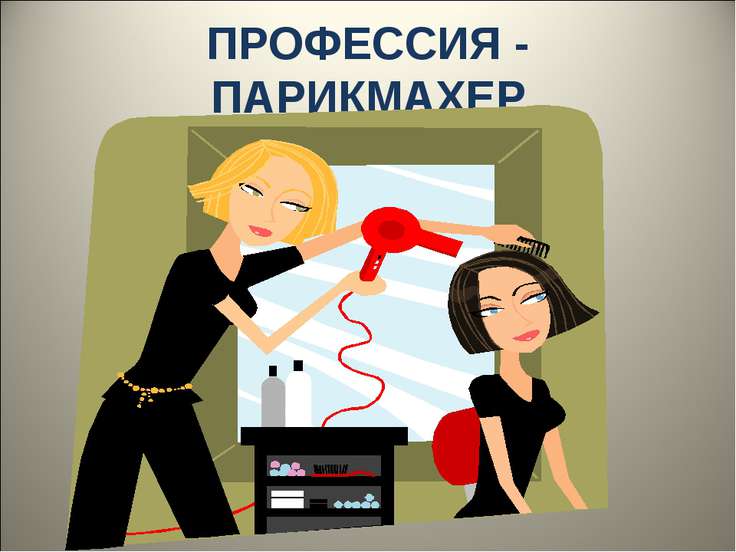 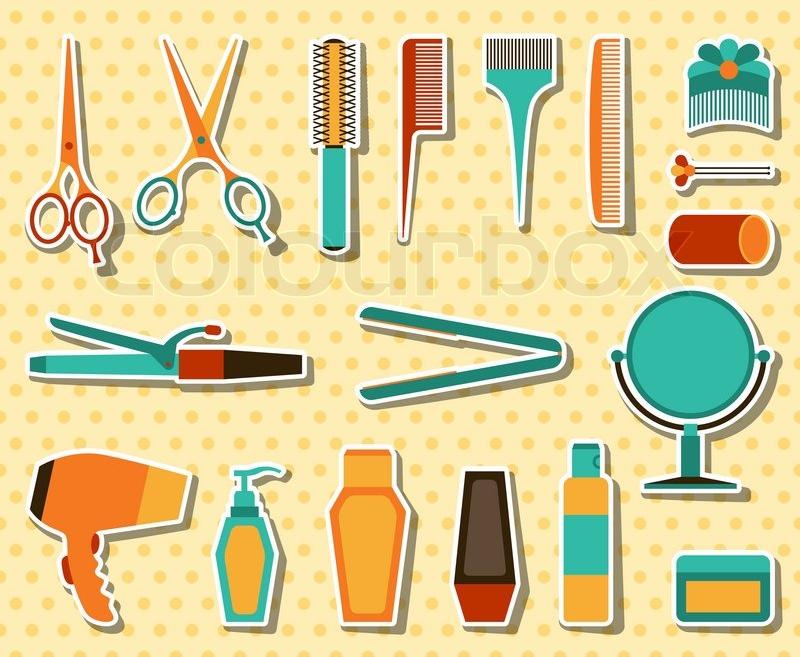 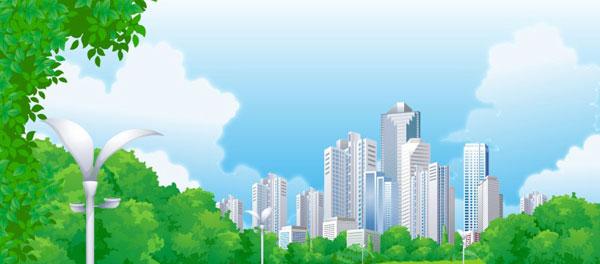 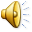 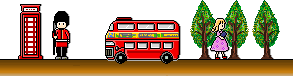 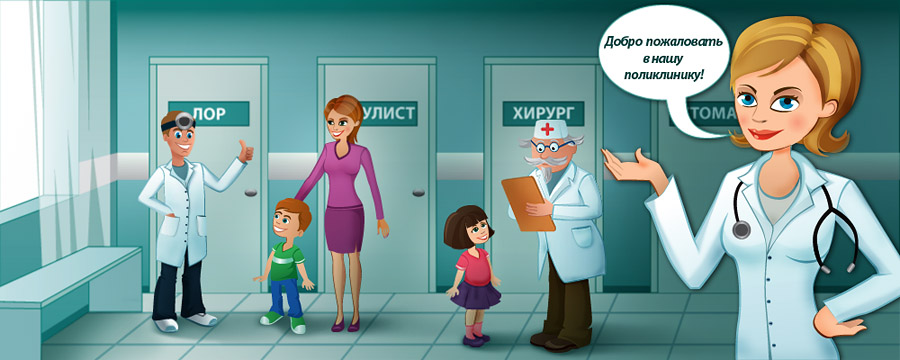 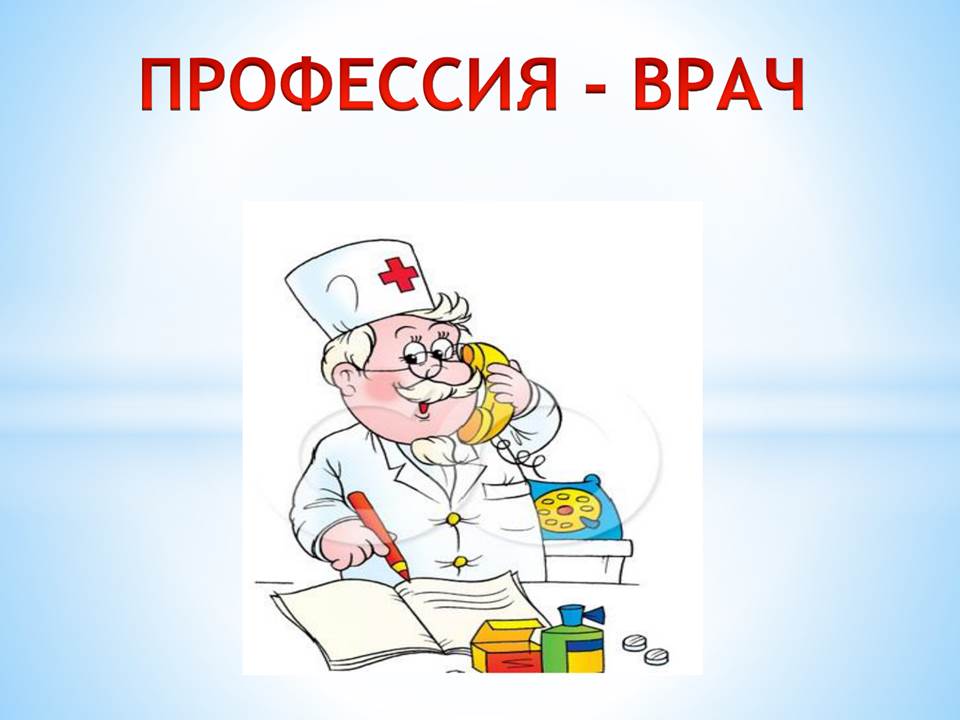 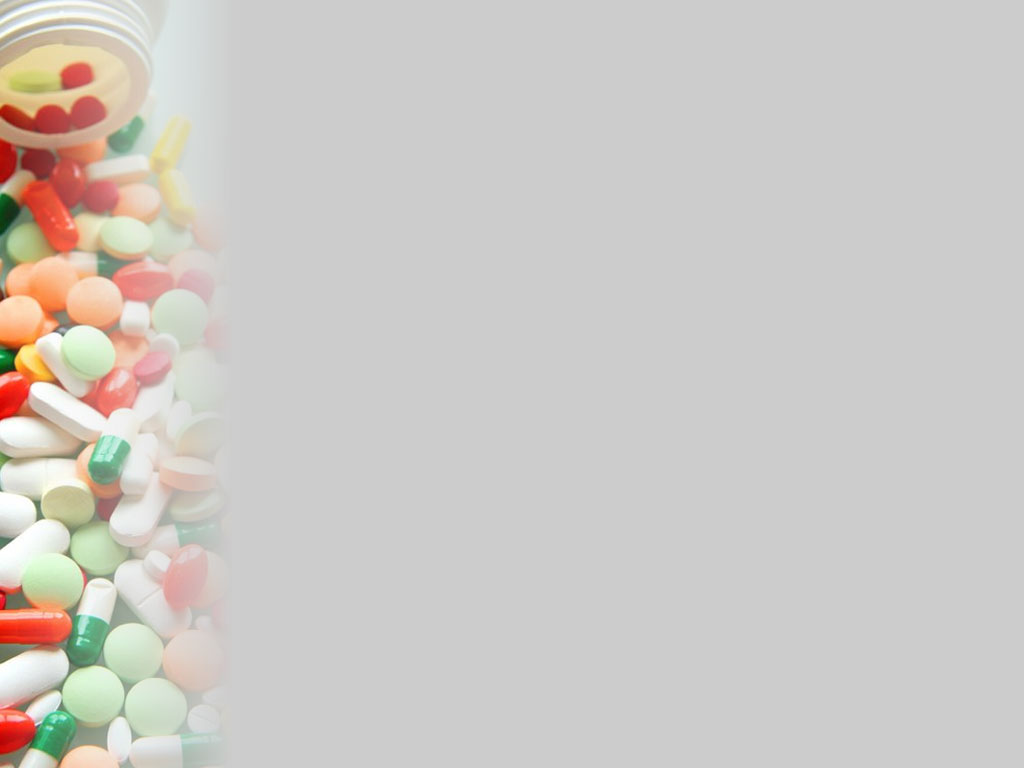 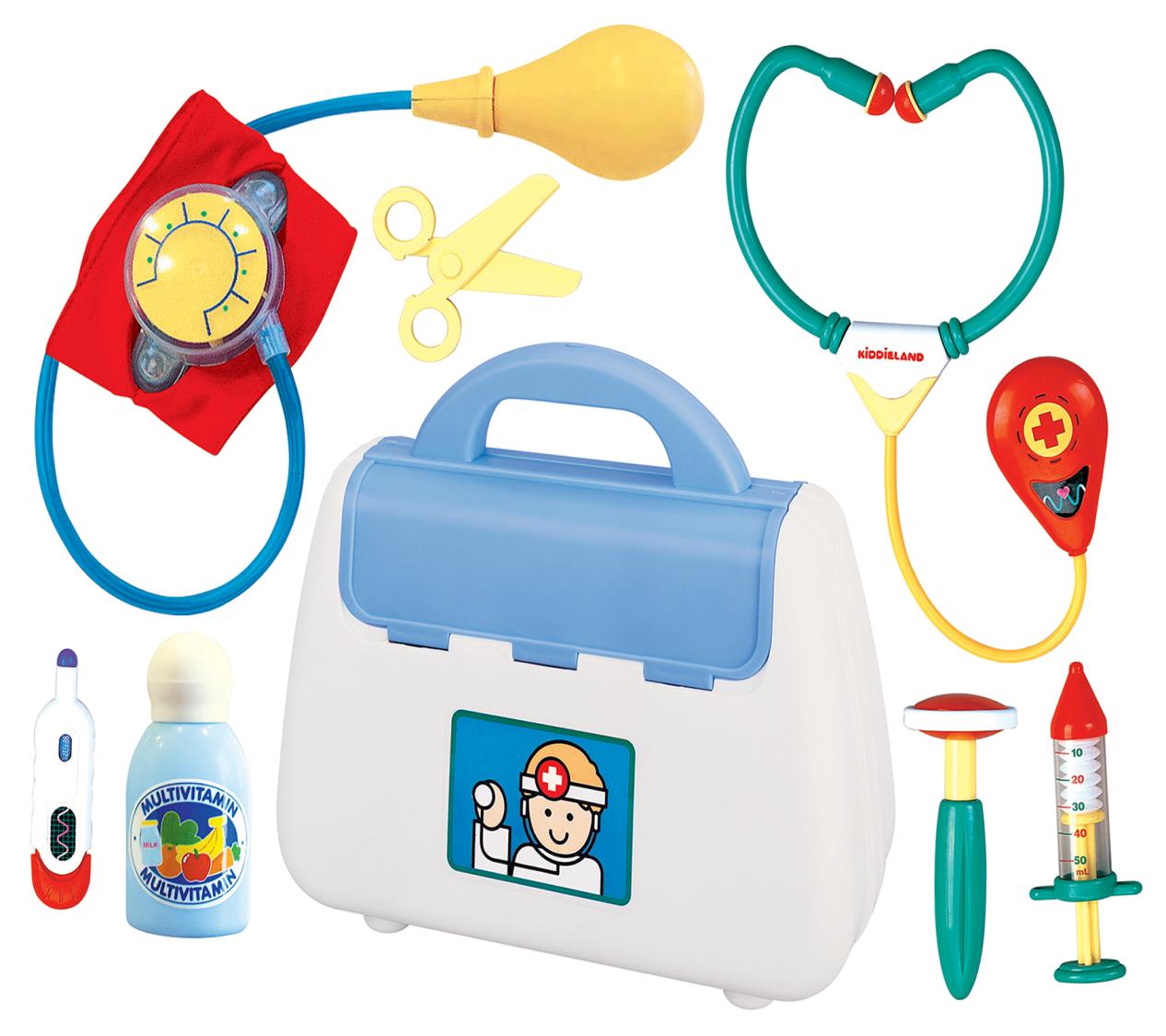 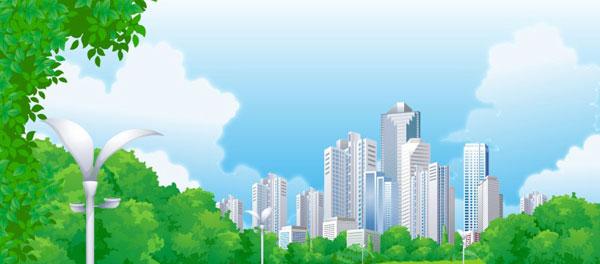 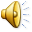 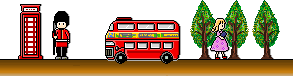 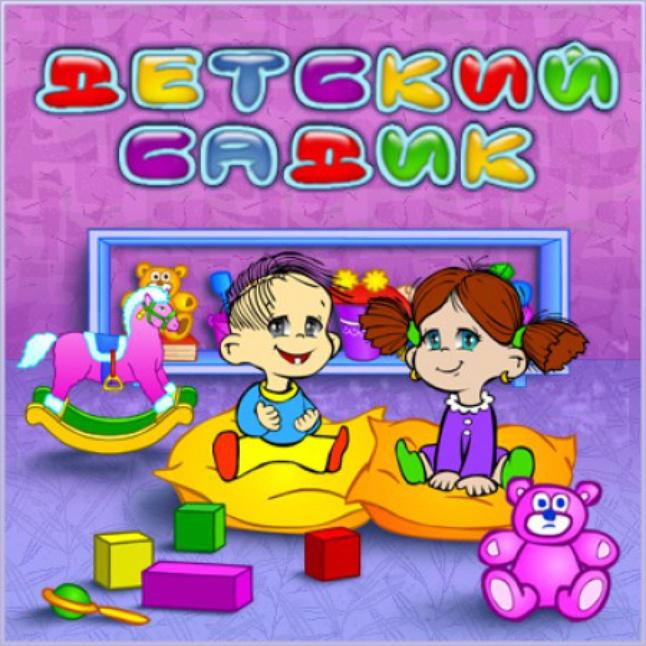 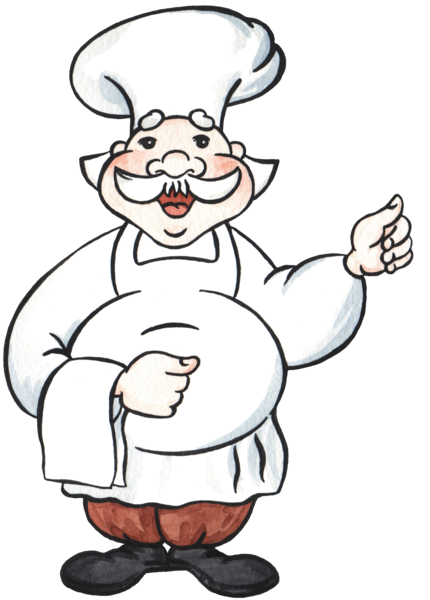 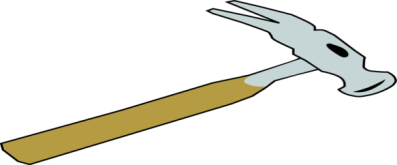 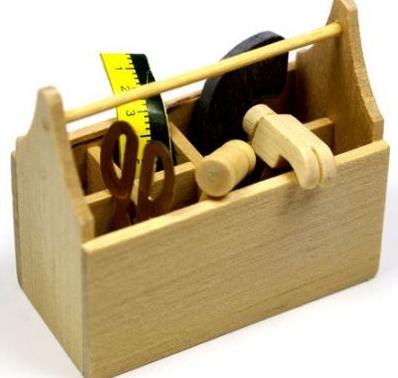 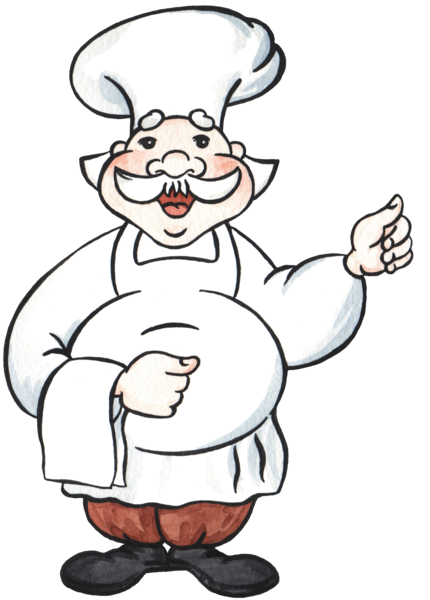 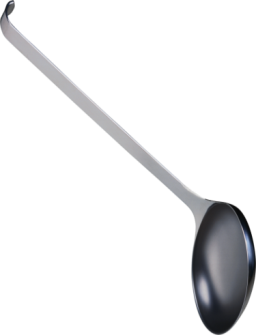 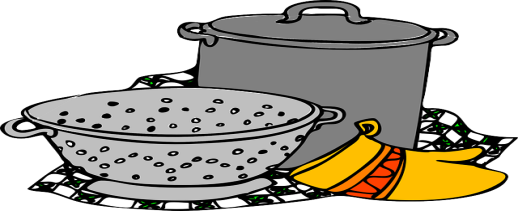 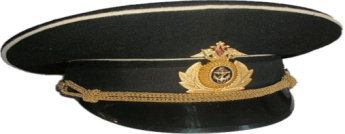 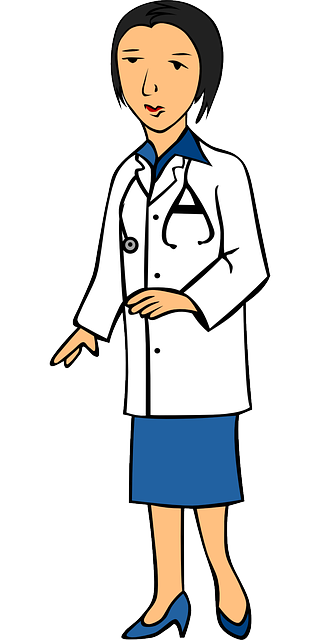 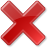 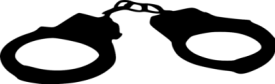 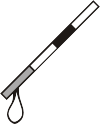 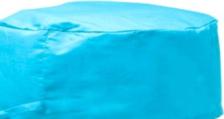 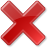 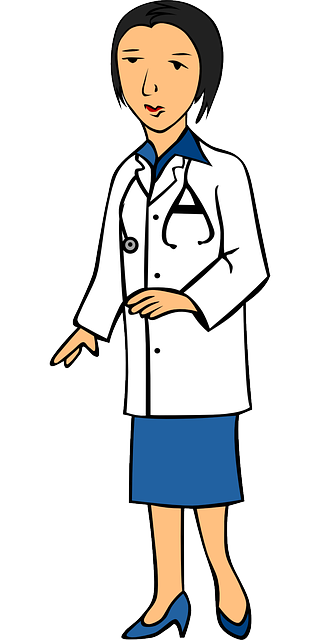 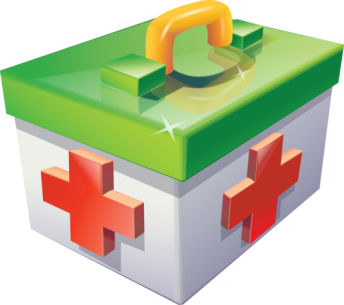 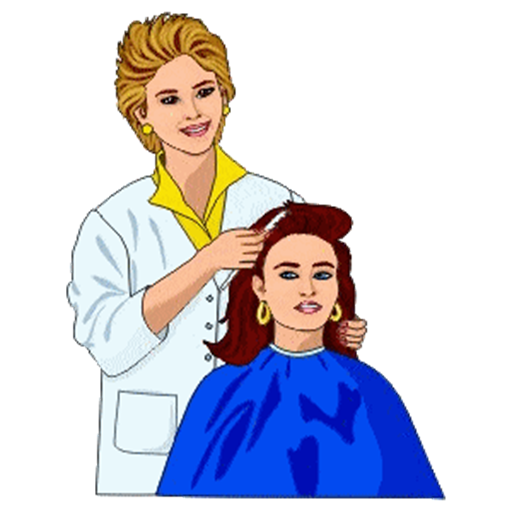 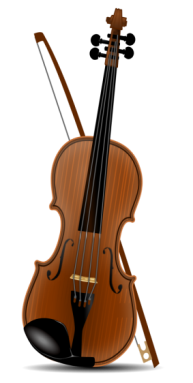 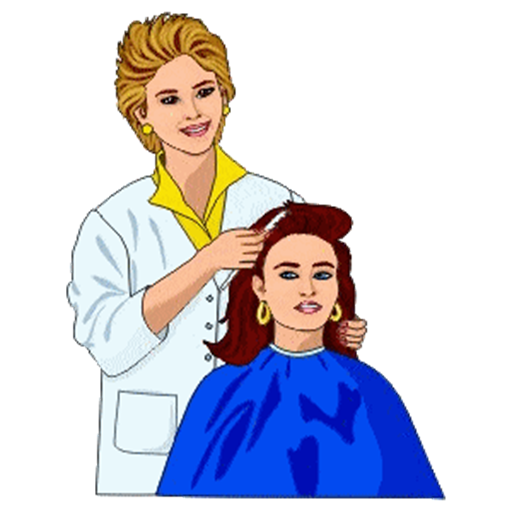 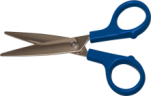